49º FÓRUM NACIONAL DE REITORES
 ABRUEM


CÂMARA DE EaD
Sebastião Iberes Lopes Melo –UDESC
Presidente
Estevão Roberto Ribeiro - UDESC
Secretário
Beatriz Dal Molin – UNIOEST
Denis Donaire – USCS
Fernando Spanhol – UNITINS
Klaus Schlunzen Junior – UNESP
Maria Luisa Furlan Costa – UEN
Silvar Ferreira Ribeiro – UNEB
EDUCAÇÃO A DISTÂNCIA NO ÂMBITO DA ABRUEM
DIAGNÓSTICO 

DIFICULDADES

PERSPECTIVAS

Apresentação
Professor Dr. Sebastião Iberes L. Melo 
Presidente

Salvador, 06/10/11
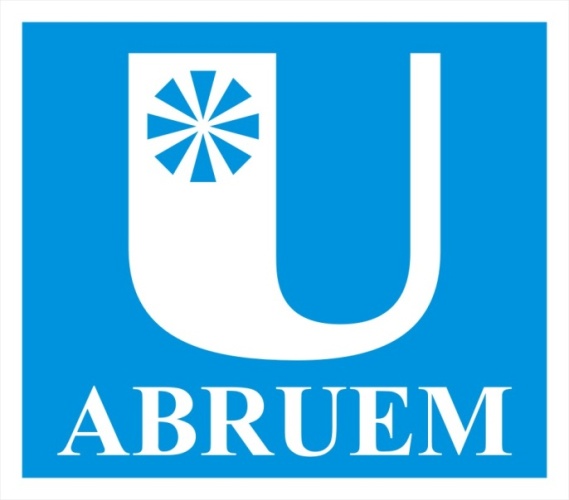 EaD NO ÂMBITO DA ABRUEM
Sua instituição possui iniciativas de EaD?
ORGANIZAÇÃO DA  EaD NAS IES
Quanto tempo a instituição desenvolve atividade EaD?
ESTRUTURA DA EaD
Qual estrutura a EaD está diretamente ligada?
Quantidade de alunos
140000
120000
100000
80000
60000
40000
20000
0
extensão universitária
graduação
especialização / pós-
mestrado / pós-
graduação lato sensu
graduação stricto sensu
Existem recursos financeiros próprios na Instituição, específicos 
para EaD?
ESPAÇO FÍSICO EM EaD
O setor EaD conta com espaço físico próprio?
PROGRAMA DE EaD QUE AS IES DA ABRUEM PARTICIPAM
GESTÃO DA EaD NO ÂMBITO DA ABRUEM
A gestão institucional do setor de EaD possui documento que
 caracterize suas soluções organizacionais?
INSTITUCIONALIZAÇÃO DA EaD
CREDENCIAMENTO DA INSTITUIÇÃOPARA EaD
CONTRATAÇÃO DE PESSOAL
Há concurso específico para contratação de pessoal em EaD?
CARGA HORÁRIA DOS PROFESSORES CONTEÚDISTAS
TRATAMENTO DADO AOS COORDENADORES DE EaD
Os coordenadores dos cursos a distância recebem o mesmo tratamento 
que os coordenadores dos cursos presenciais e estão sujeitos às
 mesmas regras e condições?
CARACTERIZAÇÃO DA EQUIPE DE EaD
O setor de EaD conta com equipe multidisciplinar?
DIFICULDADES  INTERNAS
Quais são as dificuldades da IES para a implantação do EaD?
PERSPECTIVA DE OFERTA DE EaD NAS IES DA ABRUEM
O que pretendemos fazer?
DIFICULDADES “GaRgalos” Externas
Editais privilegiam o Sistema Federal

Calendário de liberação dos recursos dificultam a operacionalização em função de seus prazos

Convênios com duração de um ano incompatível com a duração do curso

Orçamentos poucos flexíveis, com elementos de despesas demasiadamente específicos e sistemática de difícil operacionalização
PERSPECTIVAS/SUGESTÕES
Editais que considerem o sistema das estaduais e municipais para atingir as metas do MEC

Calendário de liberação dos recursos compatível com os prazos para operacionalização

Rever/Adequar os prazos de vigência dos convênios  com a duração dos cursos 

Que o orçamento seja mais flexível com os elementos de despesas mais amplos, para permitir aplicação dos recursos
POTENCIALIDADES da eaD
Número expressivo de alunos matriculados na modalidade a distância



Interesse das UES em aumentar as ações de EAD




Ações cooperativas entre as UES na área de EAD